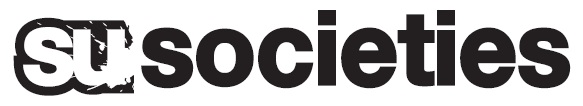 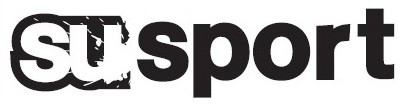 STUDENTS’ UNION & DEMOCRACY
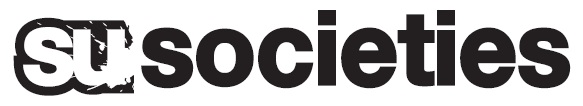 AIMS OF THIS WORKSHOP
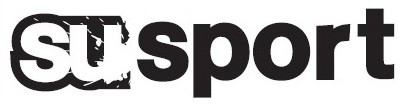 How Clubs/Societies are / should be run 
Understanding of were Societies & Sports Federation sit within the SU
Highlight the role of elections in your club / society
Brief summary of main committee roles
What support is available to you
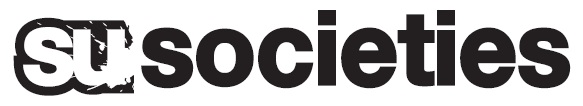 WHAT IS A CLUB/SOCIETY?
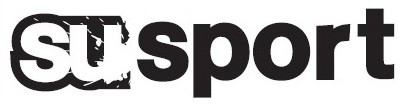 A group of  people with a similar interest coming together as a community to engage in activities based around that specific interest
[Speaker Notes: Additional information:

Society
noun, plural societies.

an organized group of persons associated together for religious, benevolent, cultural, scientific, political, patriotic, or other purposes.
a body of individuals living as members of a community; community.
the body of human beings generally, associated or viewed as members of a community
a highly structured system of human organization for large-scale community living that normally furnishes protection, continuity, security, and a national identity for its members such a system characterized by its dominant economic class or form
those with whom one has companionship.
companionship; company: to enjoy the society of good friends.
	
					http://dictionary.reference.com/browse/society]
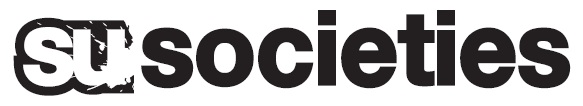 WHAT IS DEMOCRACY?
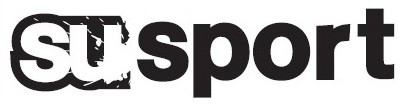 Definition:

demos “people” + kratos (“rule”)

Literally means “rule by the people”
How it relates to an SU Society /club:

Everyone has the right to input and vote on what the Club/Society offers and provides for its membership
[Speaker Notes: Additional information:


The word democracy literally means “rule by the people.” It is derived from a Greek word coined from the words demos (“people”) and kratos (“rule”) in the middle of the 5th century BC as a name for the political system that existed at the time in some of the cities of Greece, notably Athens.

Democracy within an SU Society exists so that everyone has that right and freedom to voice their views and opinions on how the Society should run and what should be being offered for the membership. This is done within the legalities of charity law, the constitution and Bye Laws that exist and the Students’ Union has to abide by. Every member has the right to vote for activities, Officers and the spending of funds just to name a few.

Definition of democracy in English:
noun (plural democracies)

[MASS NOUN]1A system of government by the whole population or all the eligible members of a state, typically through elected representatives:a system of parliamentary democracy
1.1[COUNT NOUN] A state governed under a system of democracy:a multiparty democracy
1.2Control of an organization or group by the majority of its members:the intended extension of industrial democracy
				
http://www.oxforddictionaries.com/definition/english/democracy


OXFORD ADVANCED LEARNER'S DICTIONARY

[uncountable] a system of government in which all the people of a country can vote to elect their representatives
[countable] a country which has this system of governmentWestern democracies
uncountable] fair and equal treatment of everyone in an organization, etc., and their right to take part in making decisions

								   					http://www.oxforddictionaries.com/definition/learner/democracy]
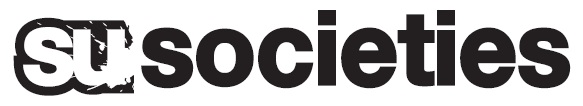 THE FOUNDATIONS OF DEMOCRACY
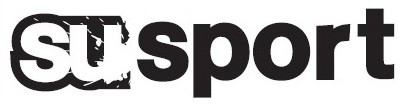 Four major pillars

Justice Fair treatment of members

Equality Equal opportunities for all

Freedom Members have the right to speak and express opions

Representation You!
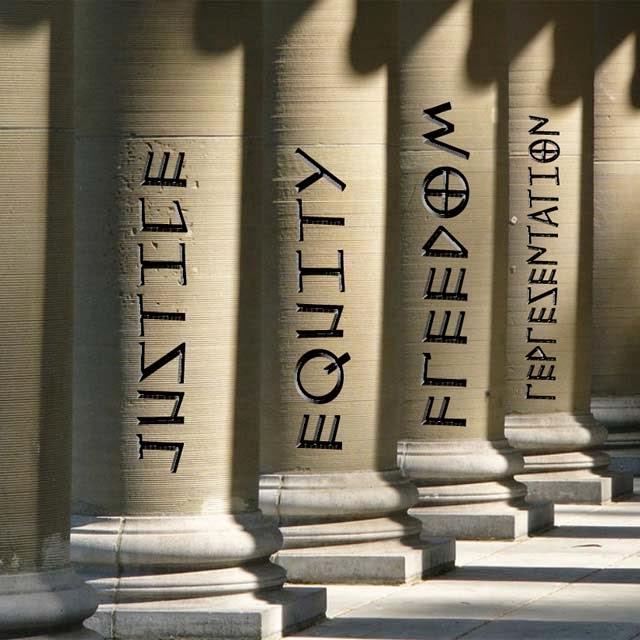 [Speaker Notes: 4 Pillars:
Justice: Fair treatment of individuals, Equity: Individuals have the same opportunities, Freedom: People have the right to think and speak as they wish, Representation: Elected representatives act on behalf of their membership.


Additional information:


Democracy is important because it give people equal opportunities to help make laws, vote for leaders and be protected by laws and rights that are in place. Democracy is a governmental structure that focuses on the rights of the people rather than the rights that the government has to control the citizens.

Every person that is a member of your Society has the same rights and is protected against any infringement by the law. Every individual has the right within the legal limits of your Society’s & Students’ Union Constitution to write and say anything freely.


Democracy allows equal rights for all as it is, not solely focused on making everyone equal, but allows everyone the choice to be equal with others. Society members are able to vote for officers that they think would be acceptable to make major decisions for the Society, and they are allowed to periodically choose new officers. 

Many decisions must be made quickly in order for them to be effective. As a result, there often is insufficient time to gather all of your members together to take a mass vote on such issues, especially in large populations. Another advantage is that ordinary members often just don’t have any interest in politics. They are not informed on the issues, whereas elected officials are specifically informed, for example through the workshop you are undertaking today.]
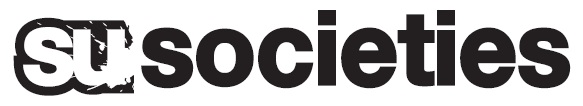 SPORTS/SOCIETIES FEDERATION
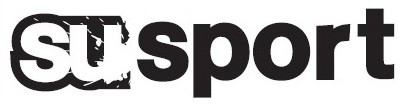 Student Senate		Policy makers. Holds to the Executive and Board of Trustee’s to 			account between AGMs.
Activities Committee		Policy development, student experience , campaigns, 			activities and monitor budgets.
Sports/Societies Federations       Implement policy, allocate funds, social and other events, 				         campaigns, profiling and development.
Club/Societies		Engage members/Officers, provide a safe and welcoming 			environment and provide social and developmental 				opportunities.
[Speaker Notes: Important information:

Student Senate - Main policy making body of the Union on all matters excluding those set out in Clause 60 of the constitution. It shall also be the body for holding to account the Executive and Board of Trustee’s between AGMs.

Executive Committee - Provide the day to day leadership of the Union, promote and defend the rights of Members, campaign on issues affecting Members of the SU, promote involvement in the activities of the Union, consult with Members of the SU, direct services offered by the SU, implement policy set by Student Senate, communicate to the Members, the University and other organisations, development of the SU, represent the Union to the University and other external bodies, student experience.

Activities Committee - To research, identify areas for policy development, improve the student experience ,run campaigns, run activities and 
monitor budgets.

Sports/Societies Federation - Implement Federation policy,  Allocation of funds, run social and other events, campaign on related issues, raise the profile of Clubs/Societies, development opportunities for the Federation and its members.  

Clubs/Societies - Engage members/Officers, provide a safe and welcoming environment for members/Officers and 
provide social and developmental opportunities.]
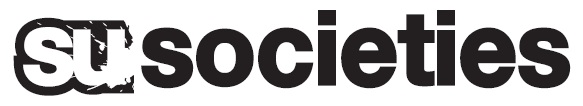 WHERE CLUBS/SOCIETIES FIT INTO THIS STRUCTURE
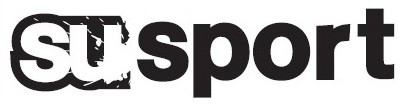 The Sports/Societies Federations are the collective organisations of all Clubs/Societies in the Students’ Union and exist to:

Implement policies
Allocate  funds 
Organise social and other events
Campaign on Sport/Societies related issues
Raise the profile of Sport/Societies at the University of Chichester
Consider development opportunities
[Speaker Notes: Important information:

The Sports/Societies Federations are the collective organisations of all Clubs/Societies in the Students’ Union and is:

A great way of providing input on what the student body would like to see their own Students’ Union providing. 

It also aims to foster and encourage strong & active student Clubs/Societies at the University of Chichester. 

The body that approves any group that wish to become an official Club/Society. 

It allows Clubs/Societies to collectively decide on the regulations that will govern them, how their funding should be allocated & whether or not to allow approve new Clubs/Societies.  

Reviews and implements best practise and development of Clubs/Societies and its members.

Secures financial income for Clubs/Societies to apply for funding for the delivery of their activities.

The day to day decision making of the Clubs/Societies Federation is conducted by the Sports/Societies Federation Committee, a group of five students elected once a year by all the members of all Clubs/Societies, chaired by the Sports/Societies Federation President of the Students’ Union. 

The Committee will be elected at the Sports/Societies Federation Annual General Meeting & any member of any Club/Society can put themselves forward for election.

The Committee will meet once a month to oversee & direct the Sports/Societies Federation & will report to the Students’ Union Activities Committee

Important information:

Societies Federation Membership

Every student who wishes to join a Society must first join the Societies Federation.
Once they have completed this they will then be able to join as many Societies as they so wish.
The fee for joining the Societies Federation is set at £5 and lasts for a year. This membership will expire in August of each year regardless of the date of purchase.
The fee however, for each individual Society, is set annually by the Society themselves, and will include certain benefits or include a range of costs that the Society need to cover in order to sustain themselves. 
A prime example of this is if a Society requires a higher level of insurance as they deliver physical activities and therefore are required to have a membership fee of £3.


Societies Federation Meetings

The Societies Federation Committee must attend meetings at least every 4-6 weeks. The Societies Federation, along with the AGM and EGM, is the highest democratic decision making body in Societies, where motions brought forward by Societies or the Executive Committee are voted upon. Any changes that are discussed and voted upon during Federation Meetings will then be submitted to the Activities Committee for approval or further discussion.  The final motion will then be presented to the Student Senate for ratification by the Societies Federation President.The Societies Federation will also receive reports from the all ratified Societies and will discuss the ratification of potential new Societies as well as approving Society activity and funding applications.

Societies Annual General Meeting (AGM)

Held towards the end of the academic year, this meeting is open to all members of Societies and is one of the main decision making forums that Societies can be involved in and is where Societies’ motions are ratified. This is also where the Societies Federation Committee is elected. 

Societies Emergency General Meeting (EGM)

An EGM is very much like the AGM, except that it may be called at any time and usually has a specific focus. An EGM may be called by: 
The Societies Federation President
The Societies Federation Committee 
The Presidents of 3 Societies as a collective

Voting and Submitting Motions at Meetings

At meetings of the Societies Federation, each elected member receives one vote on the motions raised, whilst at the Annual General Meeting and Emergency General Meetings each student who attends and is a member of the Societies Federation receives one vote. 

At the meeting, there will be opportunity for the proposer to present the motion, and then for those present to debate and finally vote on the motion. If necessary the Societies Federation President can refer motions to the Activities and events Zone committee, the Executive Committee or the Student Senate.]
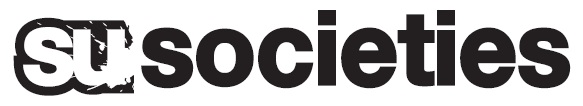 ELECTIONS
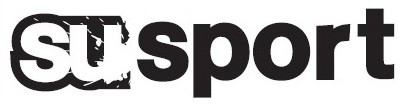 Every year an election must be held to elect a new Committee who will run your Club/Society for the coming year.  This still applies if the current Committee members wish to continue their role.

Committee elections should be carried out during your Clubs/Society’s AGM in April to allow plenty of time for handover.

If an election is needed during the year, an EGM should be called and the same procedure should be carried out
[Speaker Notes: Important information:

Officer elections

Hand over the Club/Society to a newly elected Executive at the end of the academic year with the purpose of ensuring that the society continues to function in a healthy manner for the following year.  
This still applies if the current Committee members wish to continue their role.
Committee elections should be carried out during your Club’s/Society’s Annual General Meeting (AGM) in April to allow plenty of time for handover.
If an election is needed during the year, an EGM should be called and the same procedure should be carried out

Voting

The voting system for a Club/Society is very simple. Everything is voted on by the members of the Club/Society and there are two options when it comes to voting. These are either an ‘open vote’ or a Ballot box system.
Ballot box is where each member puts their vote into a vessel of some sort and is anonymous.
Open vote is where a visible vote takes place and therefore anonymous.
Voting can be done on or offline but must only be done with actual members and associate members cannot vote.]
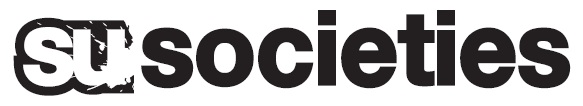 Vote of No Confidence
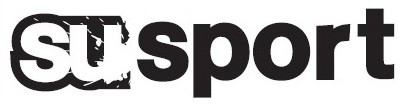 A Vote of No Confidence (VNC) can be submitted for any member of a Society’s Committee.

A VNC can only be submitted by either a petition signed by 51% of all members of the society; or by a petition signed by two-thirds of the Society’s Committee.

The completed petition needs to be forwarded to all the members of the Society’s Committee and the Societies Federation President.

An EGM must then be called.
[Speaker Notes: Important information:


A Vote of No Confidence (VNC) can be submitted for any member of a Club’s/Society’s Committee.

A VNC can only be submitted by either a petition signed by 51% of all members of the Club/Society; or by a petition signed by two-thirds of the Club’s/Society’s Committee.

The completed petition needs to be forwarded to all the members of the Club’s/Society’s Committee and the Sports/Societies Federation President.

An EGM must then be called.

The Sports/Societies Federation President must be invited to the EGM who shall attend as an impartial observer.

For the VNC to be passed it should be supported by vote by 75% of the eligible voting members at the EGM.

If passed, the Committee member shall give up their seat, but will still be a member of the Club/Society.

If defeated, the Committee member shall continue in their position.

If defeated another VNC against the same person cannot be presented until 28 days after the vote, unless it is vexatious whereby the Sports/Societies Federation President can throw it out with agreement from the President of the Union.]
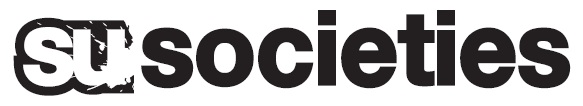 COMMITTEE ROLES
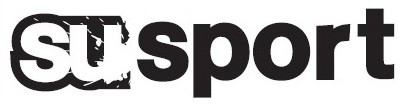 Every Club/society must a have a Committee made up of at least three members:

President-The President oversees the overall running of the Club/Society

Treasurer-Responsible for the financial activity

Secretary-A Secretary’s main priority is to organise meetings and keep the Club/Society members informed

Additional roles can be created. 
     Examples include: Vice President, Media Officer, Events Officer, etc.
[Speaker Notes: Important information:


Committee roles exist to make sure that every area of activity that is within the Club/Society has a designated individual to be responsible for the success of the Club/Society overall.
They are there to oversea the day to day logistics in order for the Club/Society to run efficiently and deliver the needs and wants of the membership. 

This being said, it is important to remember that the Officers do not own the Club/Society, the members do; and it is the Club/Society Officers duty to act on behalf of them.
This is achieved by communicating with your membership and ideally voting on what activities and events they would like to be run.

Specific training and workshops for each of these roles is available and can be booked online through the ucsu website.]
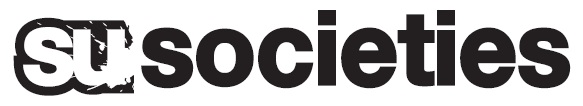 SUPPORT
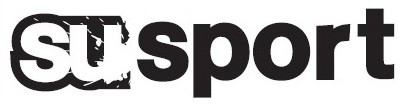 Elected Officers
Permanent staff
Experience
Knowledge 
Training
Funding
Contacts
[Speaker Notes: Additional information:


Elected officers - are there for a range of support within the areas of which you deliver or may need advice/guidance in. Examples of these are Mature and Part Time and Welfare and Equal Opportunities. Your main point of contact will be your Societies Federation President or Officers who have been elected onto the Societies Federation: 2 x Committees Officers, 1 x Open Portfolio, 1 x Accounts Officer and 1 x Media Officer. 

Permanent staff – again are here for anything you might need in sourcing information or guidance on everything from charity law to policies to event management. There are 12 full time staff covering a range of areas such as finance to use of the SU venues and student representation to volunteering. They each have experience within a range of areas but each have specialist knowledge within their field and you are more than welcome to approach them should you feel the need to.

Both the Elected Officers and Permanent staff can provide you with a range of contacts and direct you towards training should you feel you need it or wish to increase your personal development. They work very closely with all of the departments within both the University and externally so you can approach them with any queries no matter how big or small and they will assist you.]
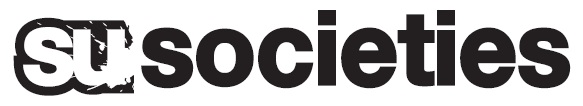 ANY QUESTIONS?
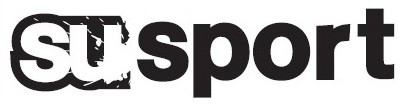 Societies Federation Presidentsusocieties@chi.ac.uk

Volunteering & Activities CoordinatorCasper Beade Rioseco d.beade@chi.ac.uk01243 816339

Head of Student EngagementMike Rileym.riley@chi.ac.uk01243 816392

Sports Administrator
Adam Sewell
A.sewell@chi.ac.uk
01243 816324